Lage national
25. Januar 2021
Überblick Kennzahlen
25.01.2021
Lage national
2
7-Tage-Inzidenz der Bundesländer nach Berichtsdatum
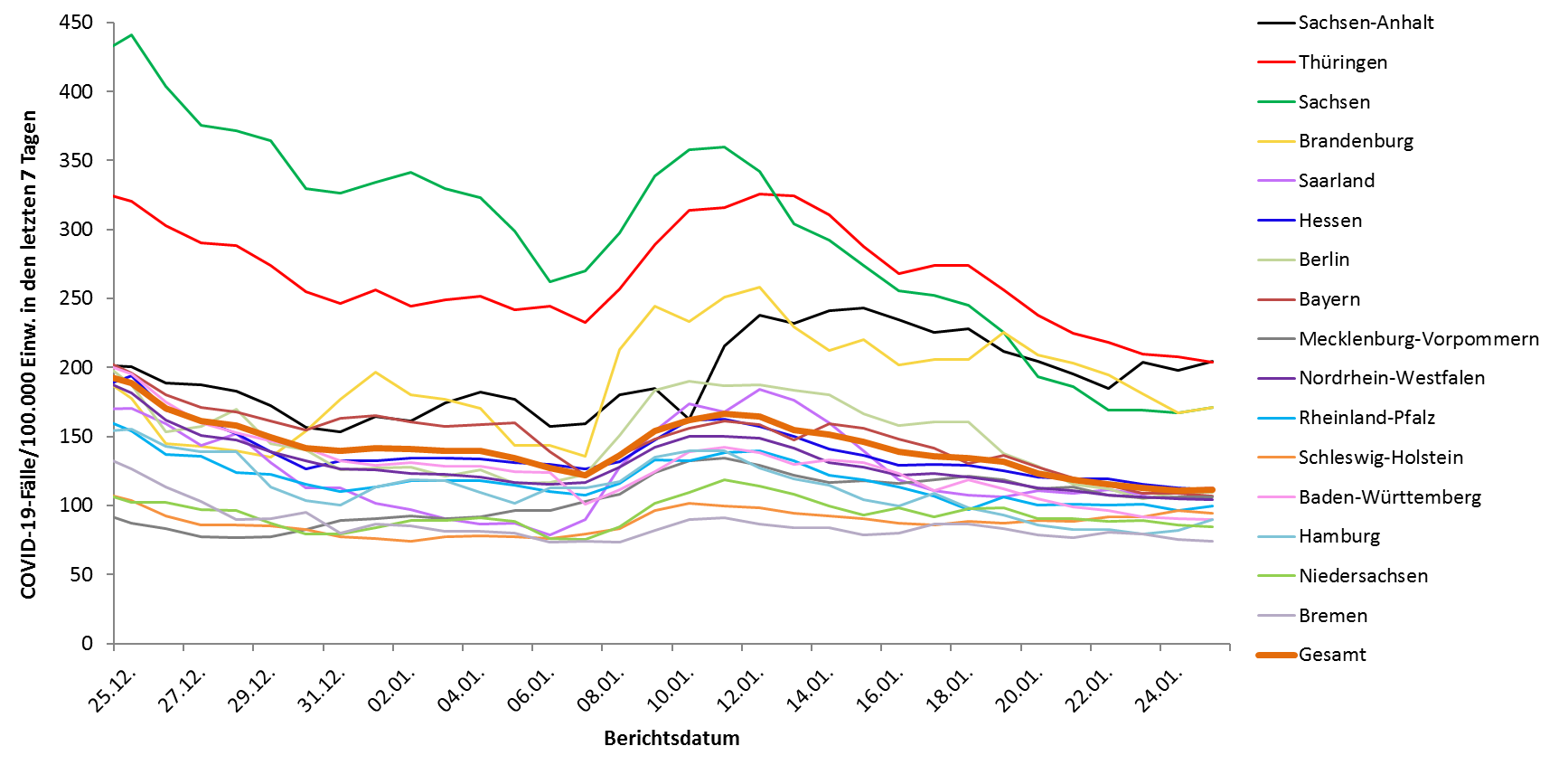 25.01.2021
Lage national
3
Geografische Verteilung 7-Tage-Inzidenz nach Landkreis, N=92.457
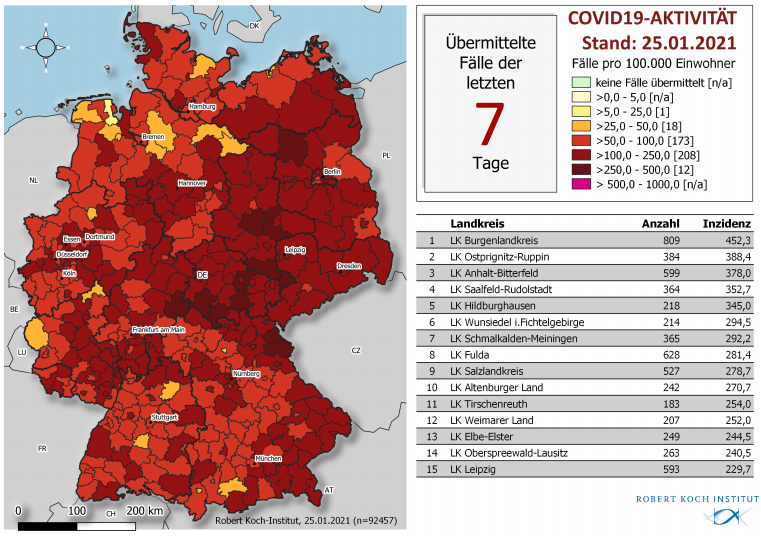 25.01.2021
Lage national
4
Vom Freitag: 7-Tage-Inzidenz der Bundesländer nach Berichtsdatum
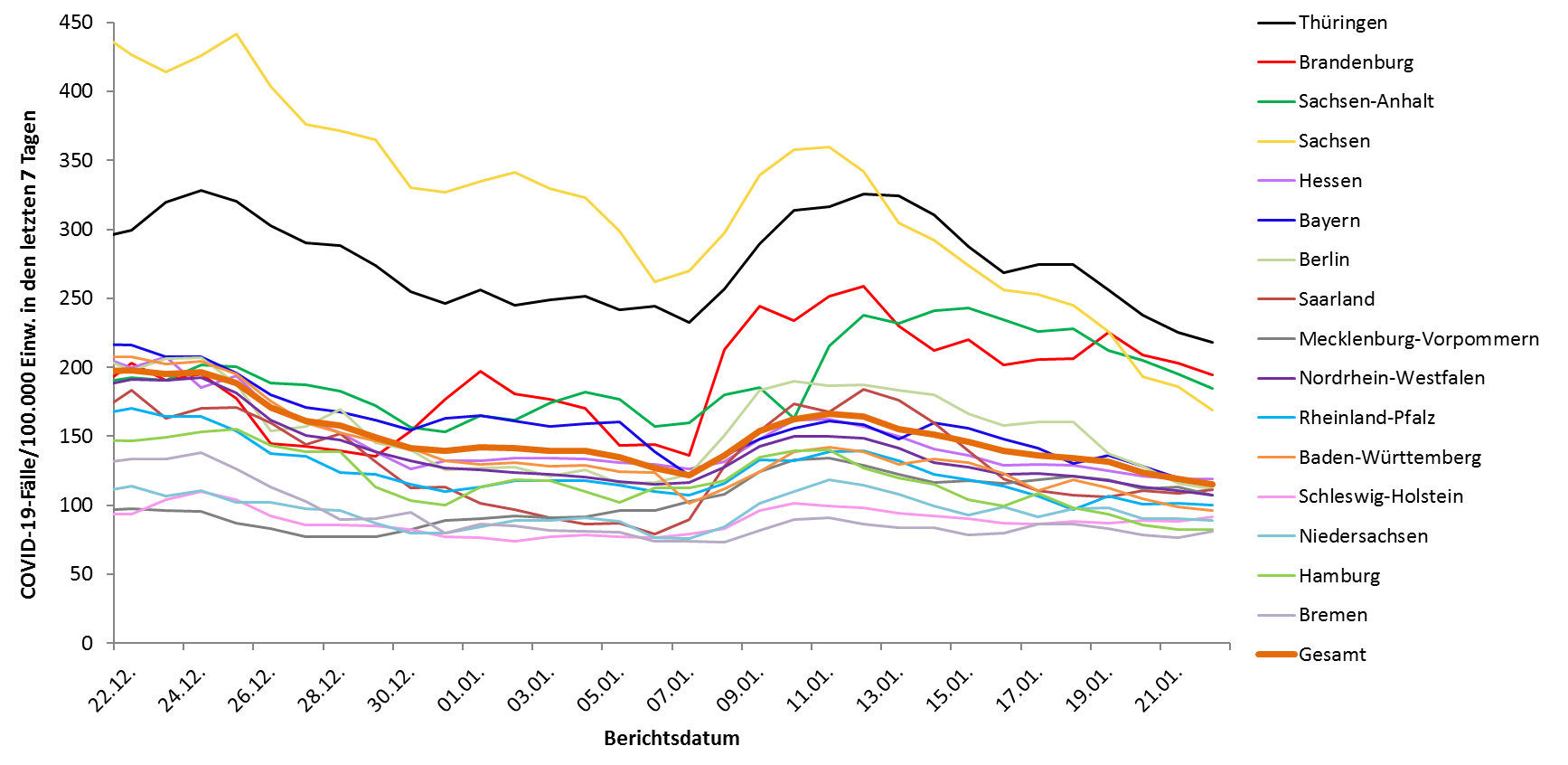 22.01.2021
Lage national
5
Vom Freitag: 7-Tage-Inzidenz der Bundesländer nach Berichtsdatum(mit Berücksichtigung  von Nachmeldungen)
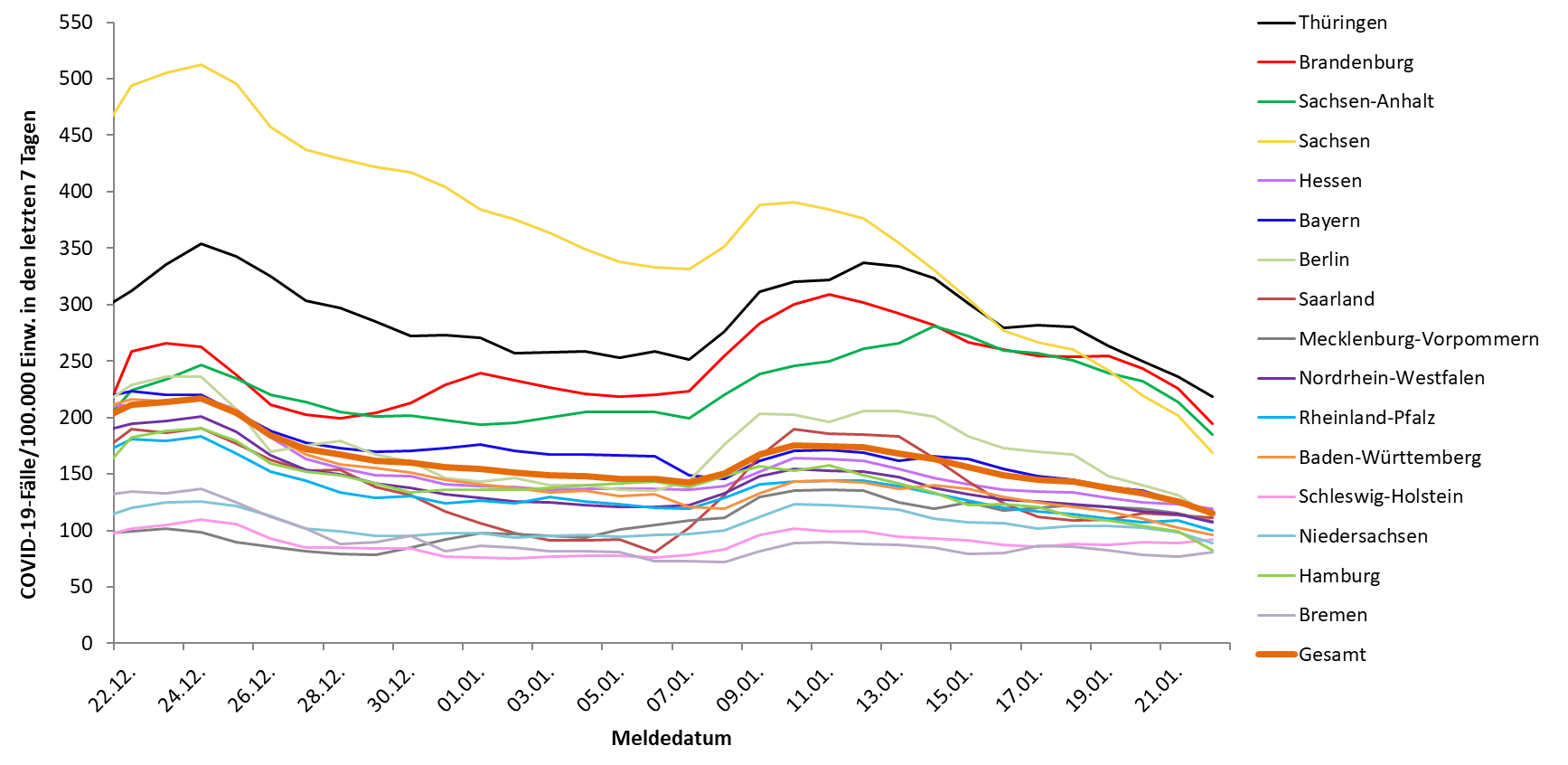 20.01.2021
Lage national
6